Estimating Cancer Risk Associated with Diesel Particulate Matter
October 4, 2018
Francis Steitz, Director
New Jersey’s Diesel Particulate Risk
Using the census tract 2014 National Air Toxics assessment (NATA) ambient concentrations and the California diesel particulate cancer risk factor [3.0 x 10 -4 (ug/m3)-1], a diesel census tract cancer risk was generated.
Combining this Census tract risk with GIS mapping software a New Jersey specific Diesel Particulate cancer risk map was created.
Source contribution to cancer risk for Diesel is broken down into two categories.
	Onroad mobile – 59%
	Non-road mobile – 41%
10/9/2018 |Division of Air Quality | NJDEP | Presented by: Francis Steitz
Slide 2 of 5
Diesel Census Tract Analysis
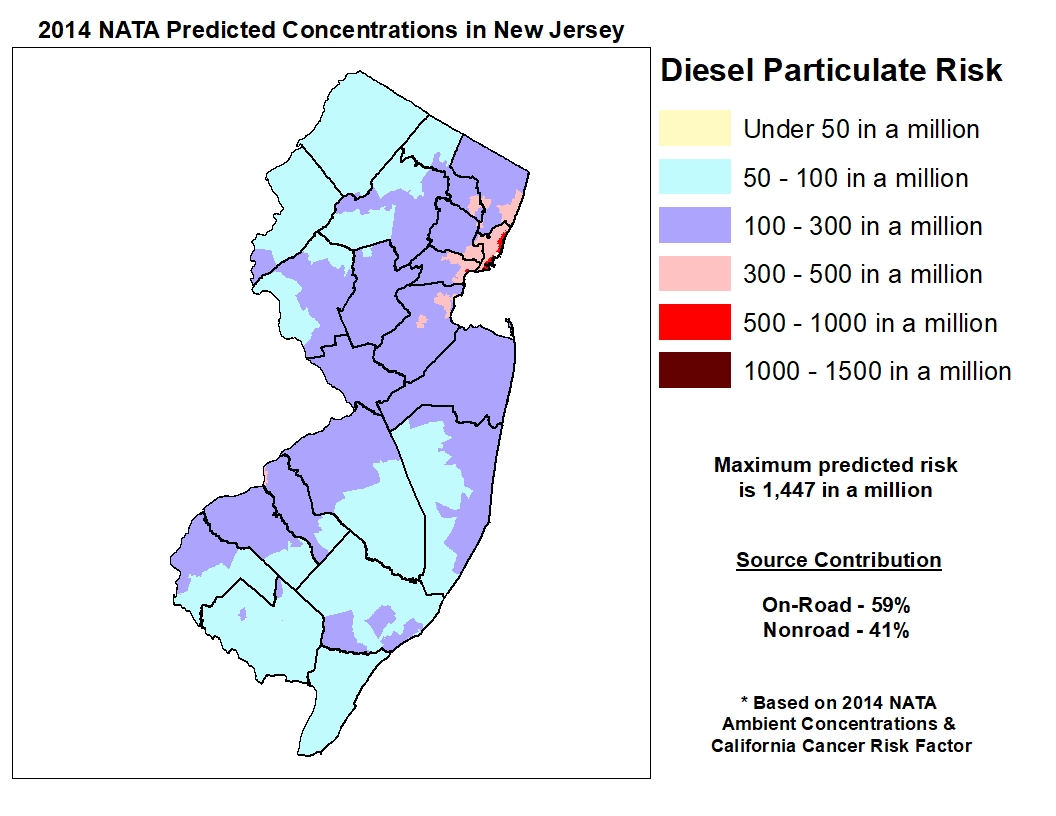 * Based on 2011 NATA concentrations    and California cancer risk factor.
Slide 3 of 5
10/9/2018 |Division of Air Quality | NJDEP | Presented by: Francis Steitz
2014 NATA Pollutant Contribution to Statewide Cancer Risk (All Census Tract)
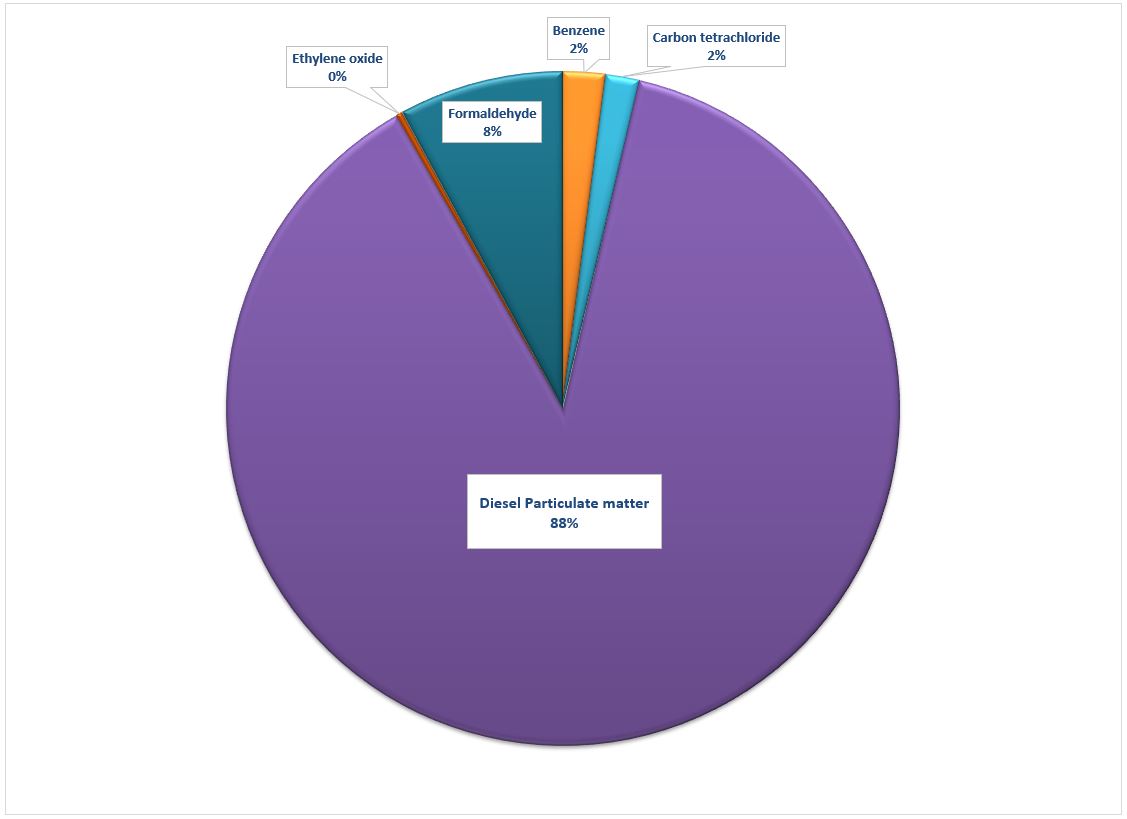 10/9/2018 |Division of Air Quality | NJDEP | Presented by: Francis Steitz
Slide 4 of 5
2014 NATA Pollutant Contribution to Statewide Cancer Risk without Diesel (all Census Tracts)
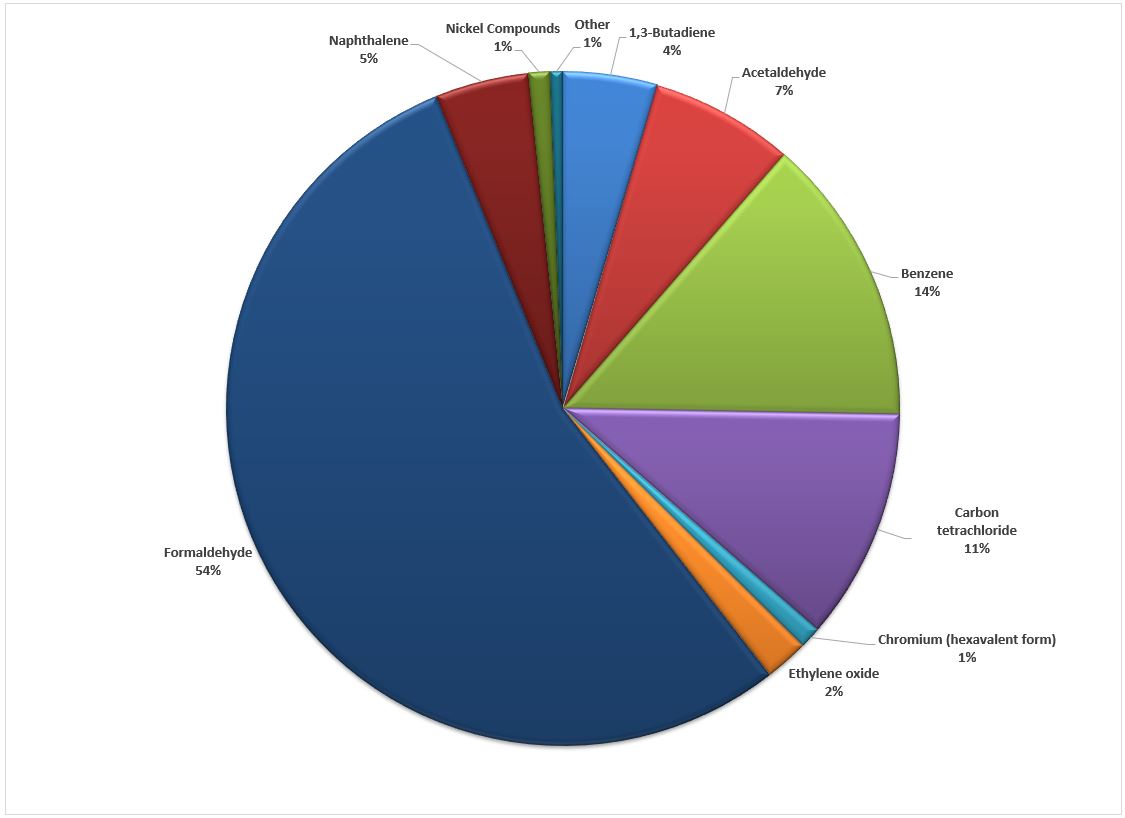 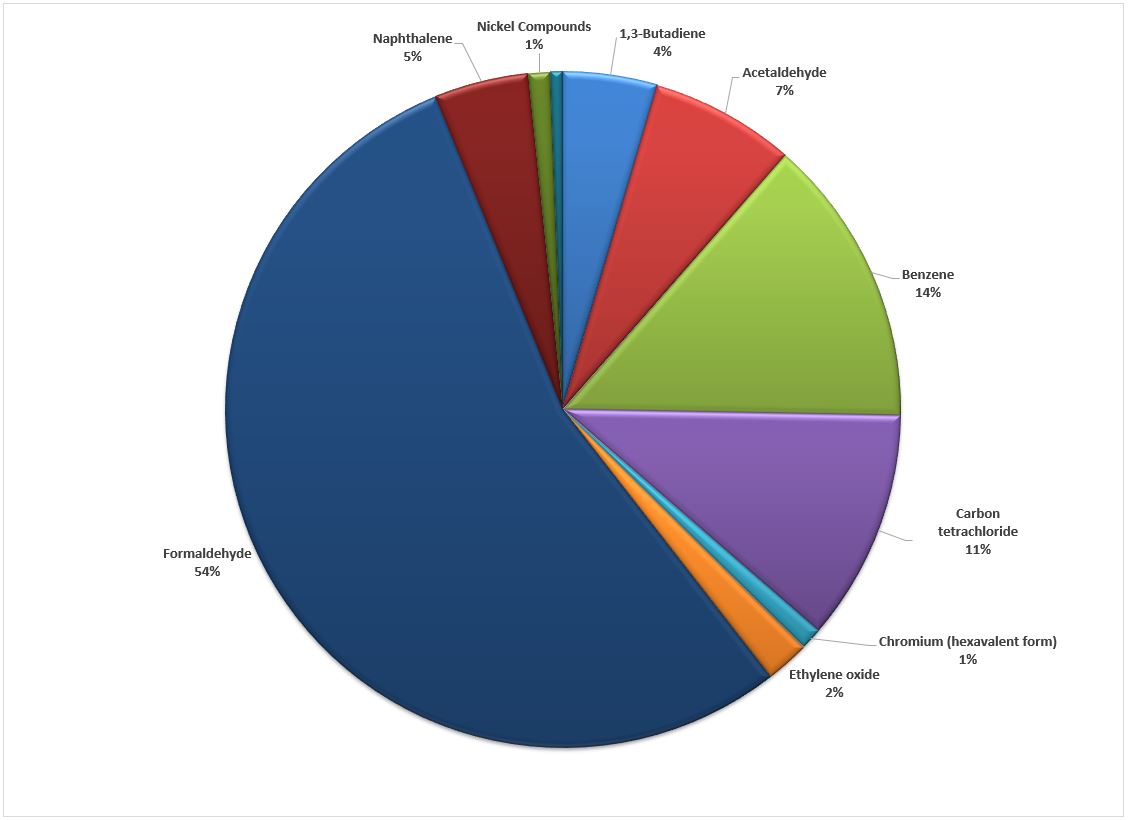 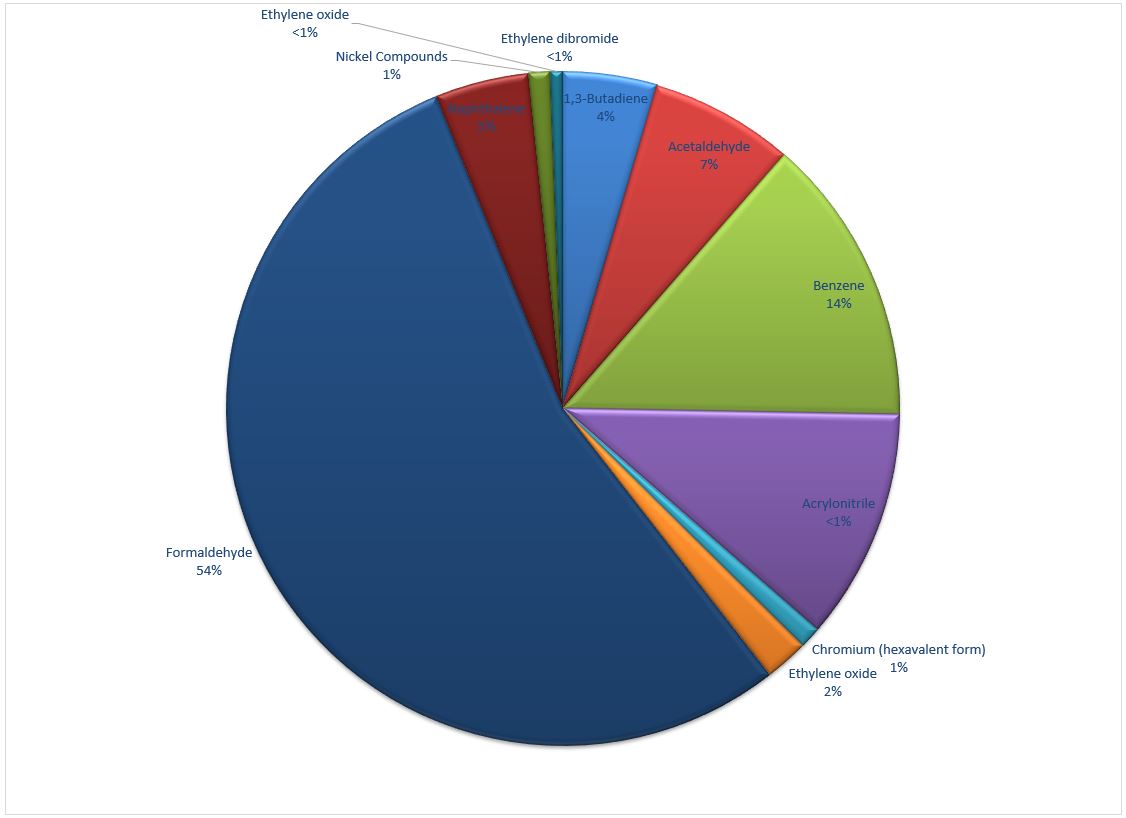 10/9/2018 |Division of Air Quality | NJDEP | Presented by: Francis Steitz
Slide 5 of 5